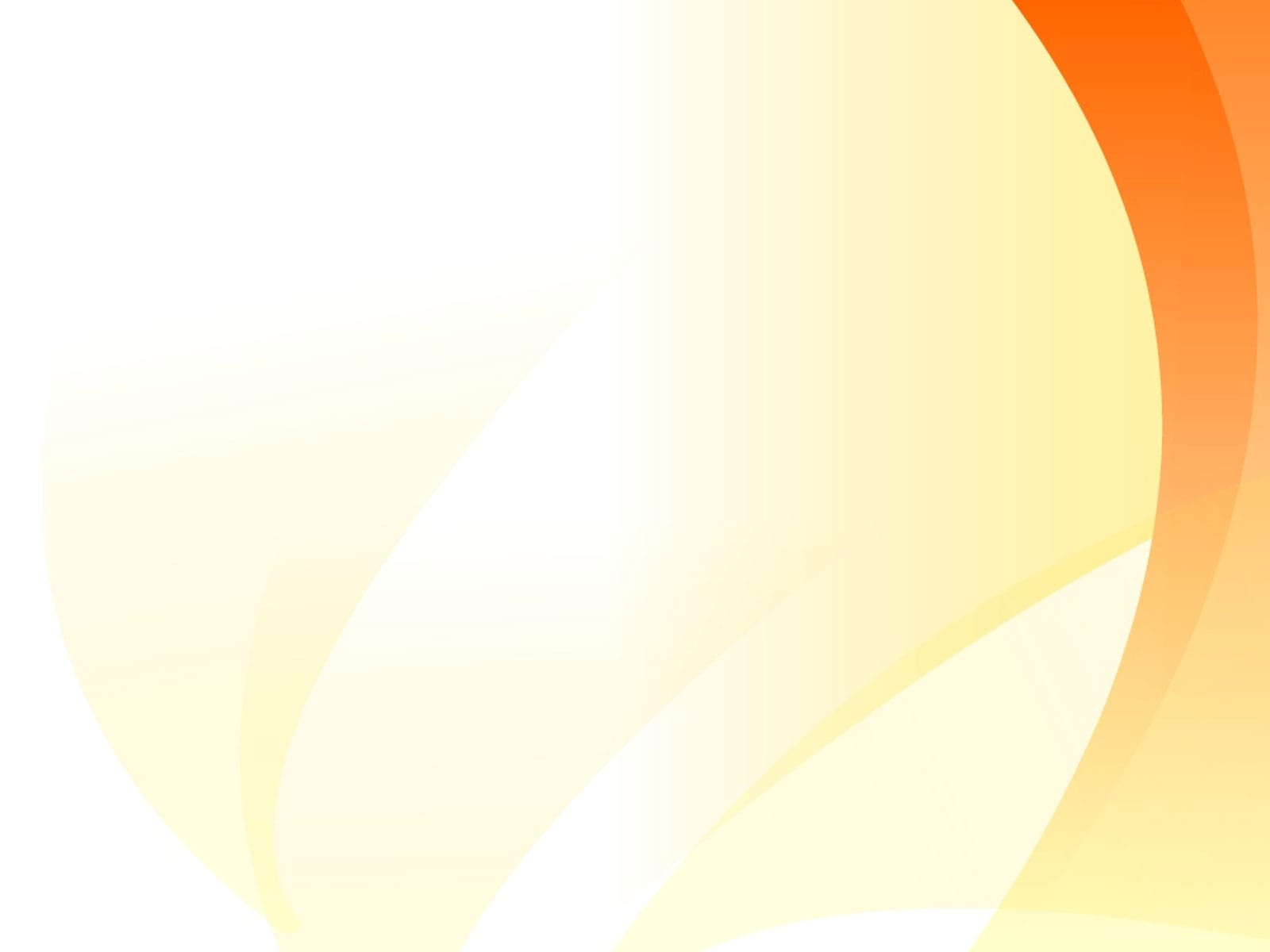 Муниципальное дошкольное образовательное учреждение «Детский сад №8 «Колосок» 
Тутаевский муниципальный район
Консультация для педагогов: «Медиатека в ДОУ»
Подготовили и провели: воспитатель Н.А. Бабанова, воспитатель С.М. Ободова
2020г.
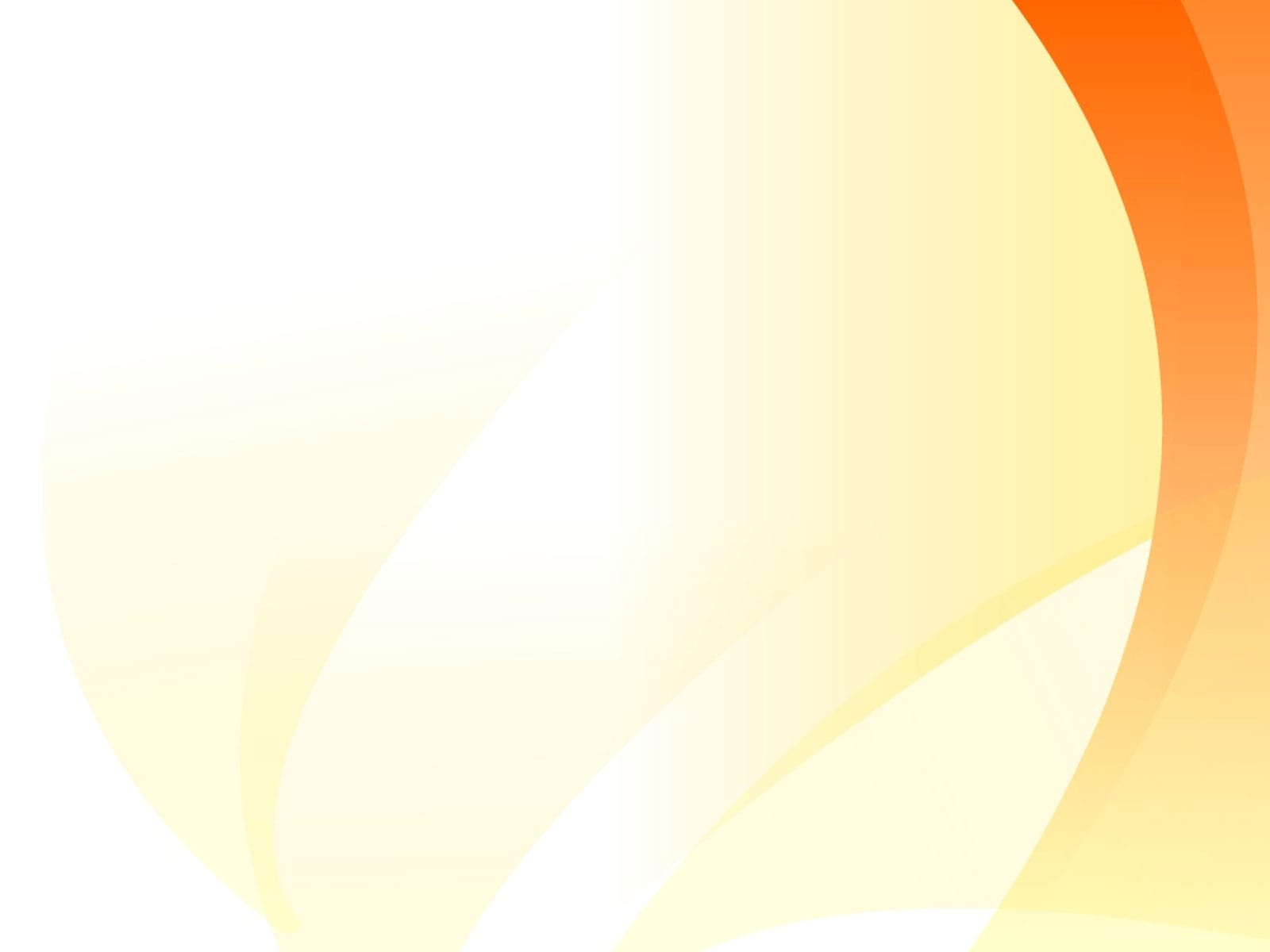 В современном мире, в век инновационных технологий, книга перестала быть единственным источником информации. Исходя из этого, в арсенале современного учебного заведения, должны появляться новые источники информации, которые удовлетворят потребности педагогического коллектива, родителей и воспитанников.
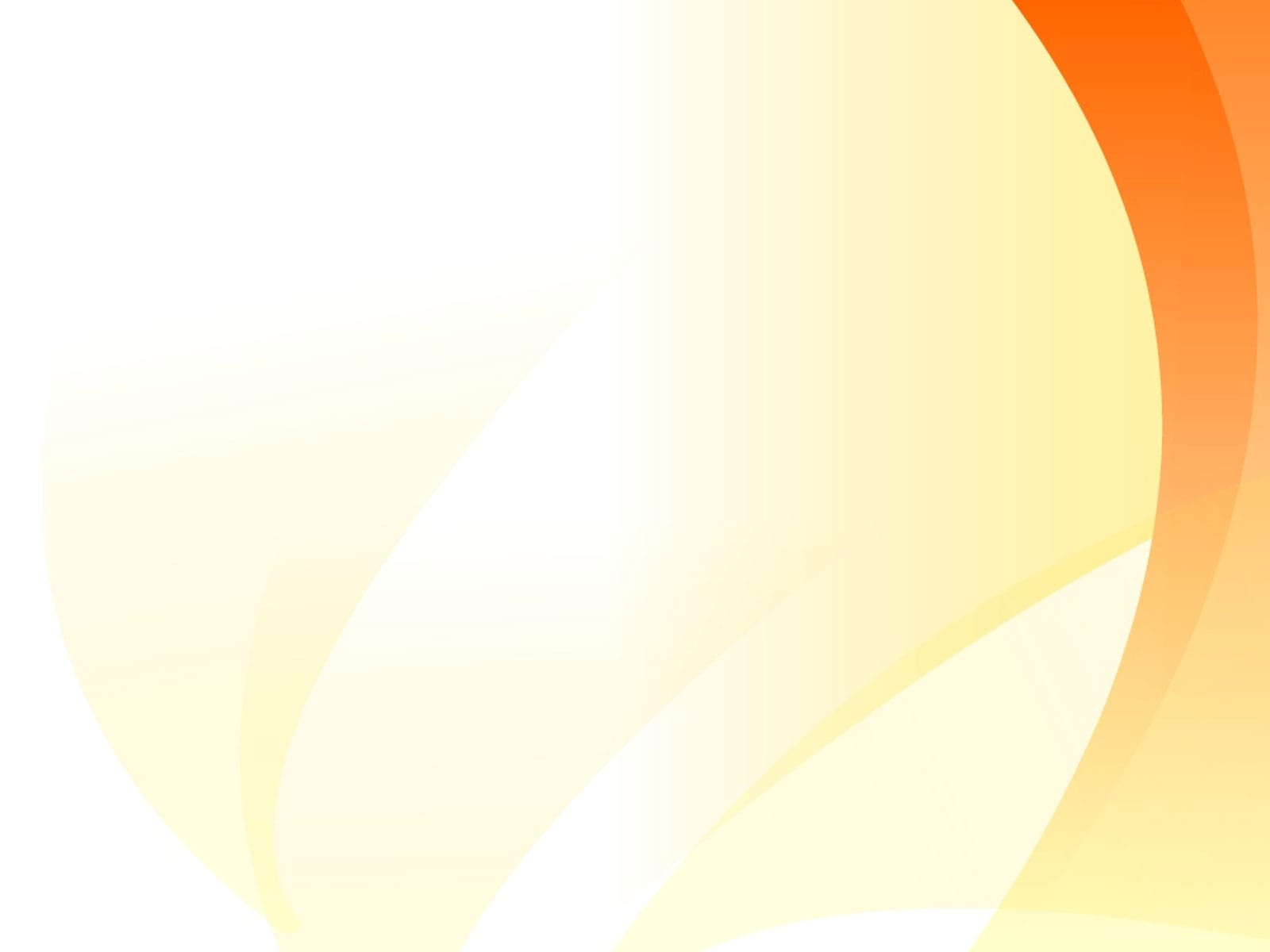 В переводе с латинского «медиа» - обозначает «средство», «способ». Следовательно, если «тека» - это «хранение», то толковать слово «медиатека» следует, как средство или способ хранения.
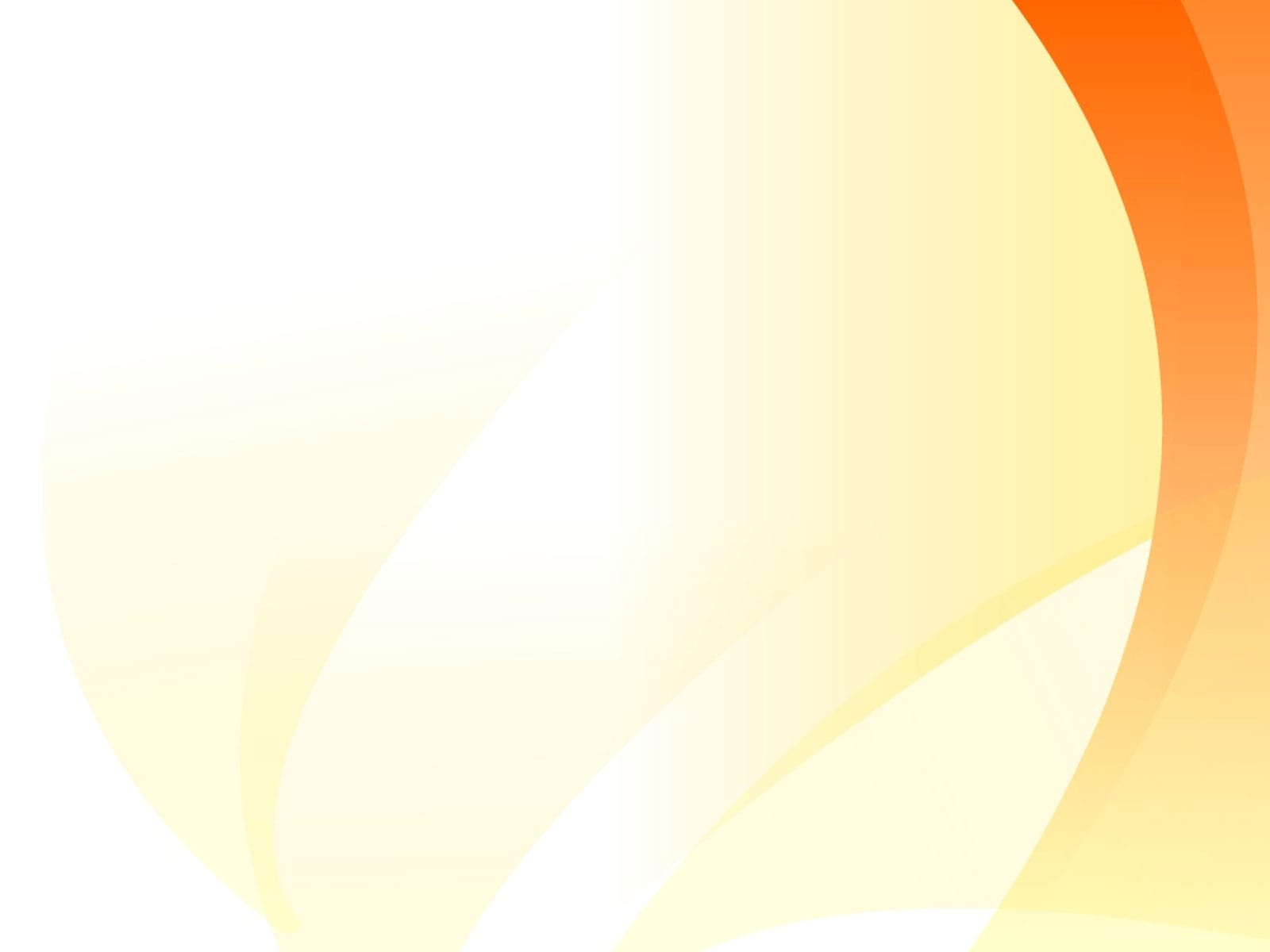 Медиатека в ДОУ предполагает создание интегрированного педагогического информационного пространства для индивидуальной и массовой работы с информацией на электронных носителях.Медиатека создается: - для оказания помощи педагогам по внедрению и пропаганде передового педагогического опыта и инноваций в области образования; - внедрения новых информационных технологий в образовательный  процесс; - для создания банка данныхпедагогической информации в детском саду.
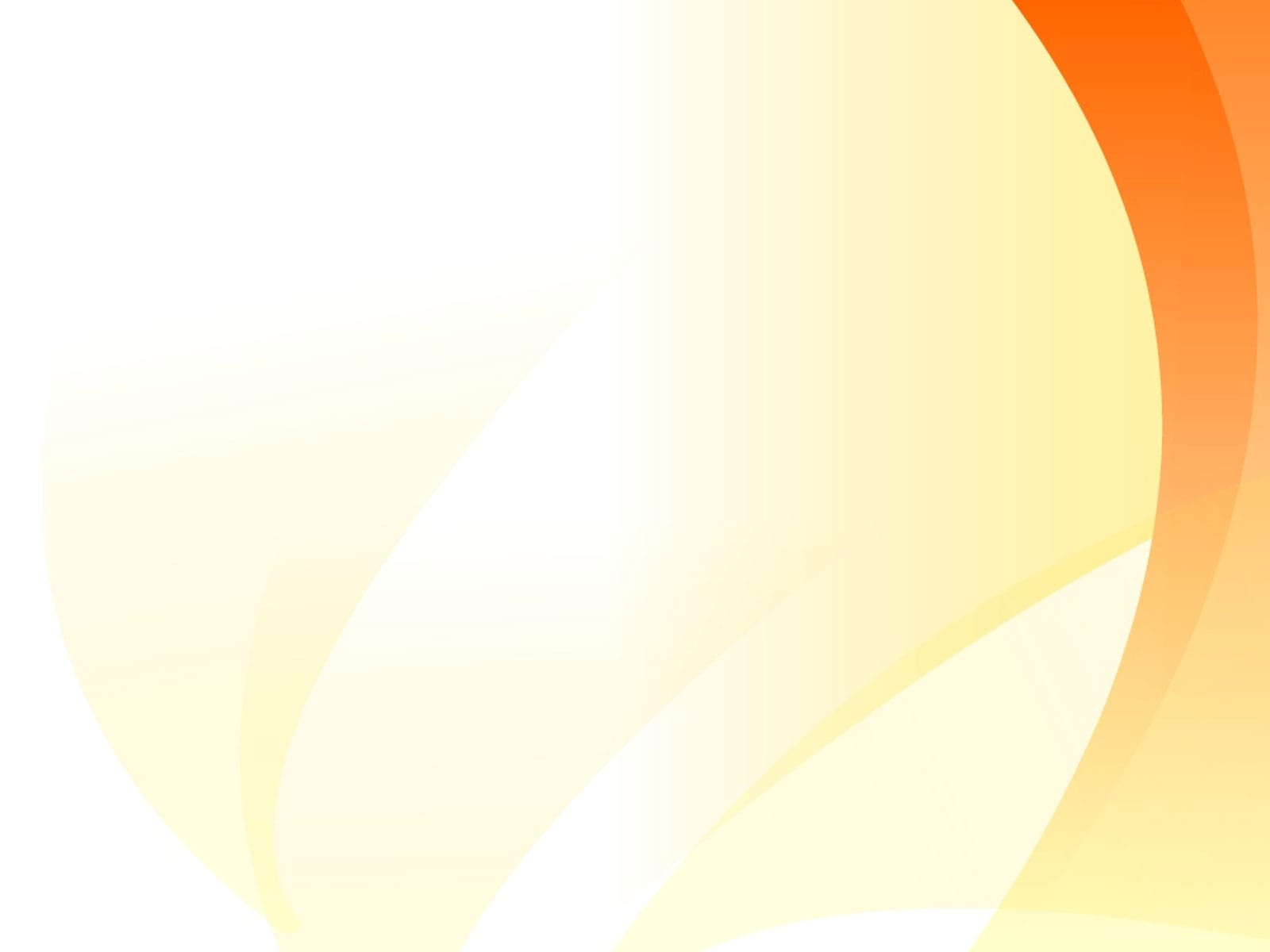 ОСНОВНАЯ ЦЕЛЬ деятельности медиатеки — это обеспечение доступа к информационным образовательным ресурсам всем участникам образовательного процесса.ЗАДАЧИ МЕДИАТЕКИ 1. Сбор, накопление, обработка, систематизация педагогической и аналитической информации и доведение ее до пользователя. 2. Выявление информационных потребностей и удовлетворение запросов педагогического коллектива и родителей воспитанников ДОУ.3. Компьютерная каталогизация и обработка информационных средств (книг, видеоматериалов и т.д.) 4. Осуществление накопления собственного банка педагогической информации. 5. Организация обучения пользователей (педагогов, родителей, воспитанников) методике нахождения и получения информации из различных носителей.
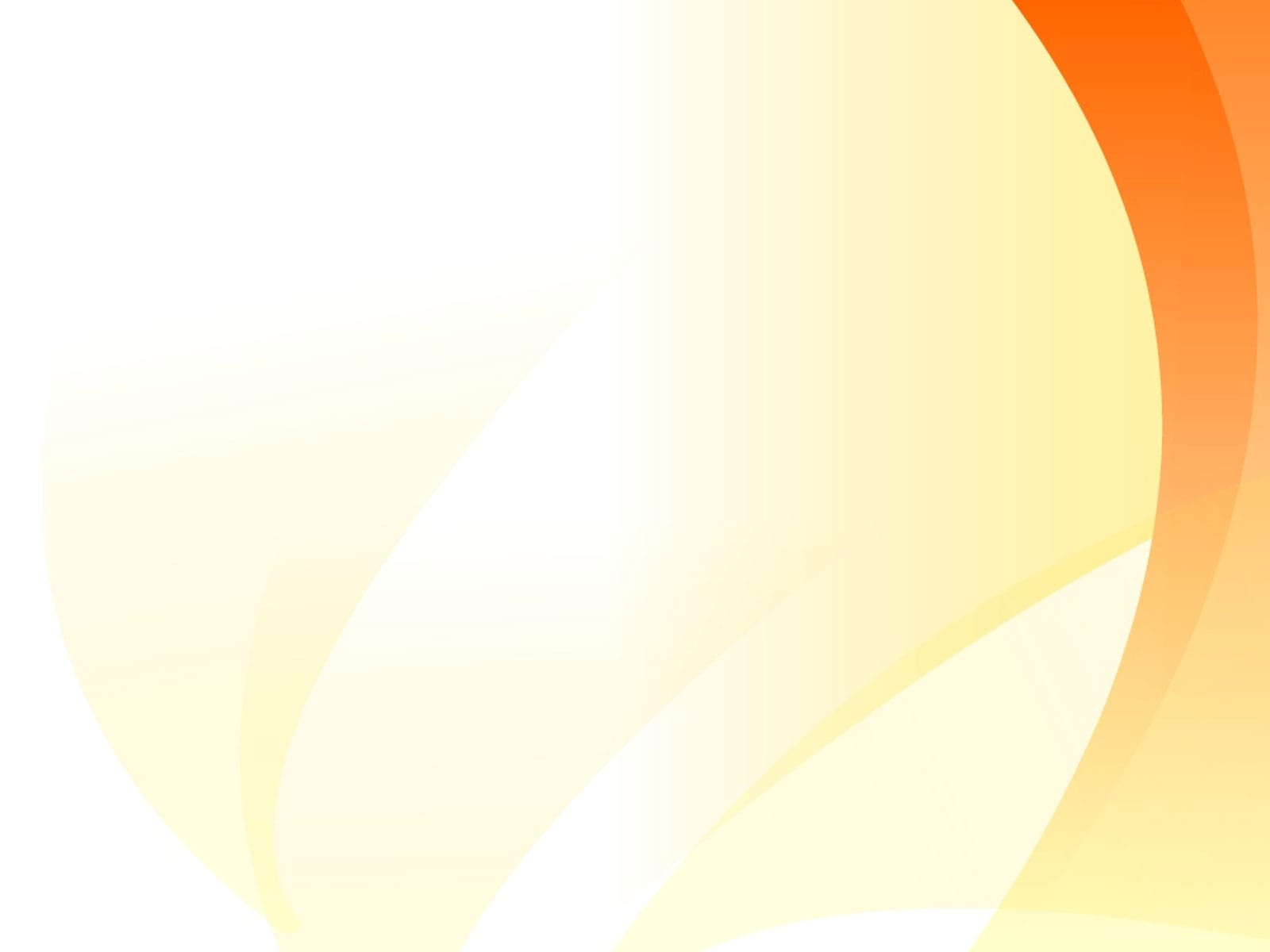 ФУНКЦИИ МЕДИАТЕКИ1. обеспечить свободный доступ педагогических работников учреждения к мультимедийным фондам и возможность их  пользования;2. своевременно информировать пользователей о всех видах предоставляемых услуг;3. изучать потребности педагогов в образовательной информации;4. вести консультационную работу, оказывать помощь в поиске и выборе необходимых программных продуктов;5. вести устную и наглядную массово-информационную работу; организовывать выставки программных разработок педагогических работников, информационные обзоры, Дни информации;6. совершенствовать работу с пользователями путем внедрения передовых компьютерных технологий;7.  обеспечить сохранность и рациональное использование фонда программных средств и материалов.
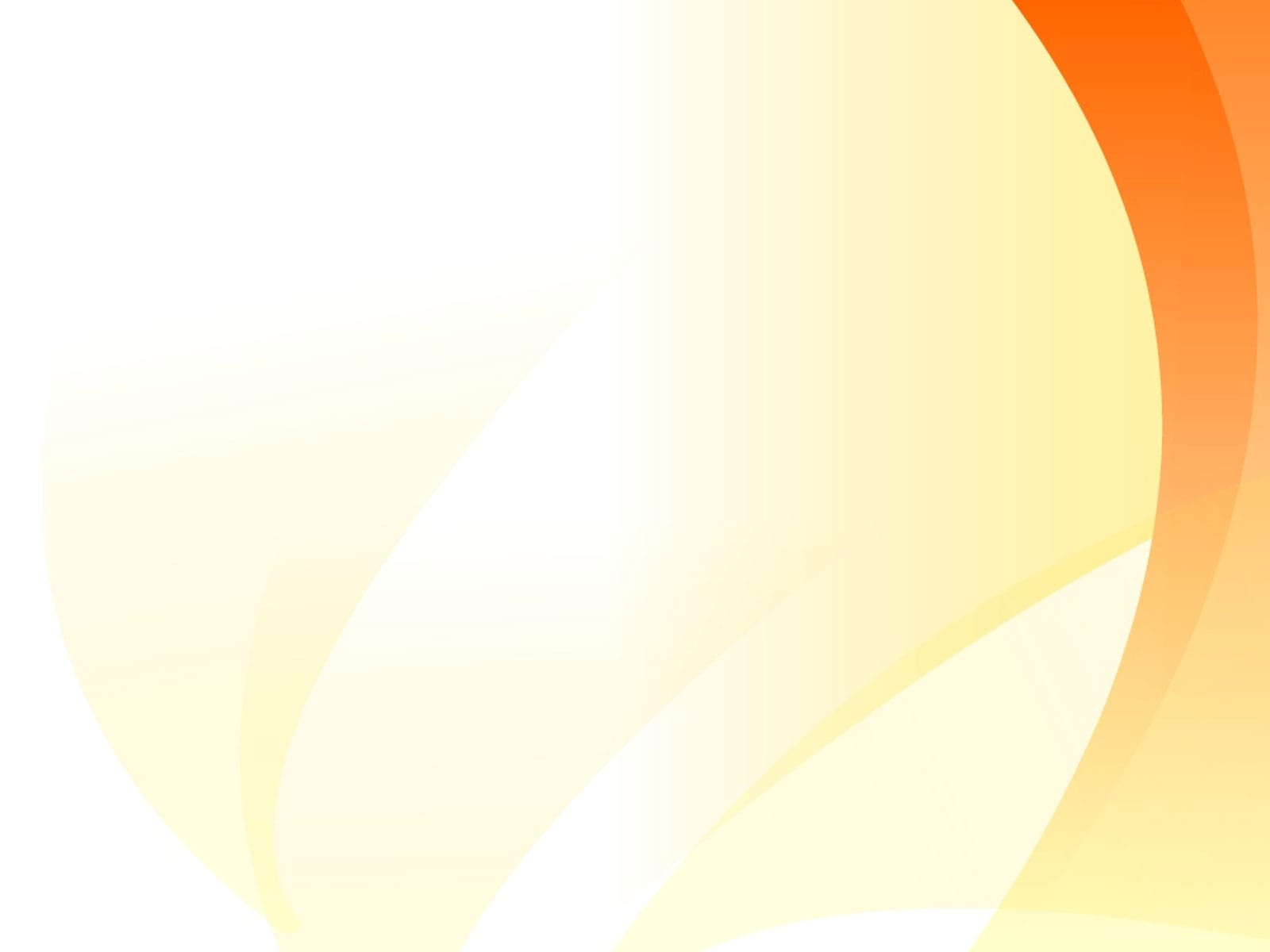 НАПРАВЛЕНИЯ ДЕЯТЕЛЬНОСТИ МЕДИАТЕКИ1. Создание банка педагогической информации как основы единой информационной сети детского сада.2. Оказание методической консультационной помощи педагогам, родителям в получении информации из медиатеки.3. Создание условий в получении информации о педагогической и методической литературе, о новых средствах обучения через электронные каталоги, а также возможность просмотреть и отобрать средства воспитания и развития воспитанников.4. Оказание практической помощи педагогам при освоении информационно- коммуникативных технологий и цифровых образовательных ресурсов на базе медиатеки детского сада.5. Создание условий сотрудникам детского сада, родителям для чтения книг, периодики, просмотра видеозаписей, работы с компьютерными программами и цифровыми образовательными ресурсами.
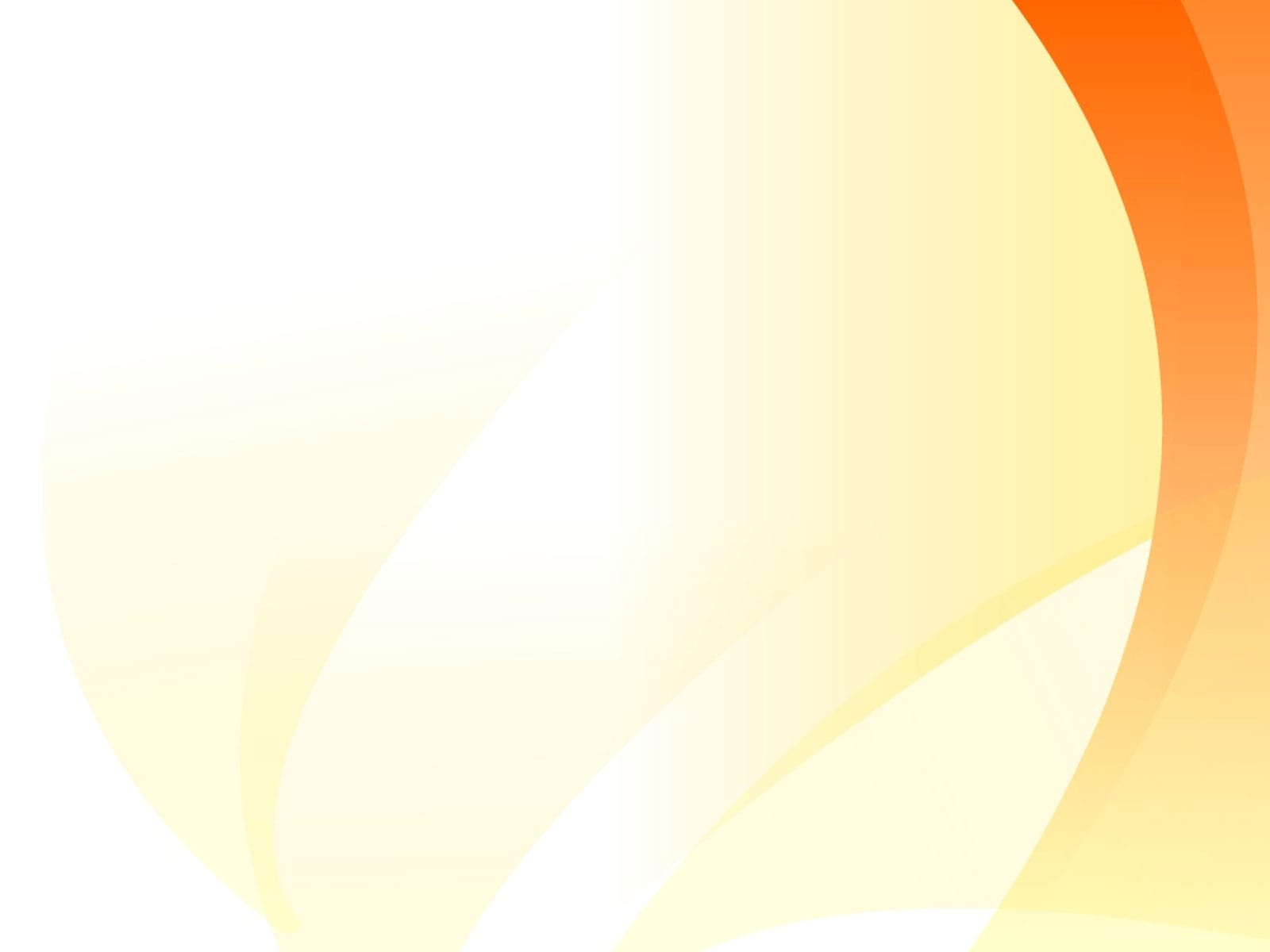 ИСПОЛЬЗОВАНИЕ МЕДИАТЕКИ В ОБРАЗОВАТЕЛЬНОМ ПРОЦЕССЕВ медиатеке участники образовательного процесса учатся:- работать с различными носителями информации;- работать с компьютерными банками данных, справочными и энциклопедическими изданиями;- создавать и поддерживать web-странички, наполнять их новой информацией и приобретая полезный практический опыт работы с новыми информационными технологиями;- получать информацию о педагогической и методической литературе, новых средствах обучения и их использования;- индивидуально просматривать, оценивать и отбирать информацию;- связываться с педагогами других городов, стран и работать над совместными телекоммуникационными проектами.
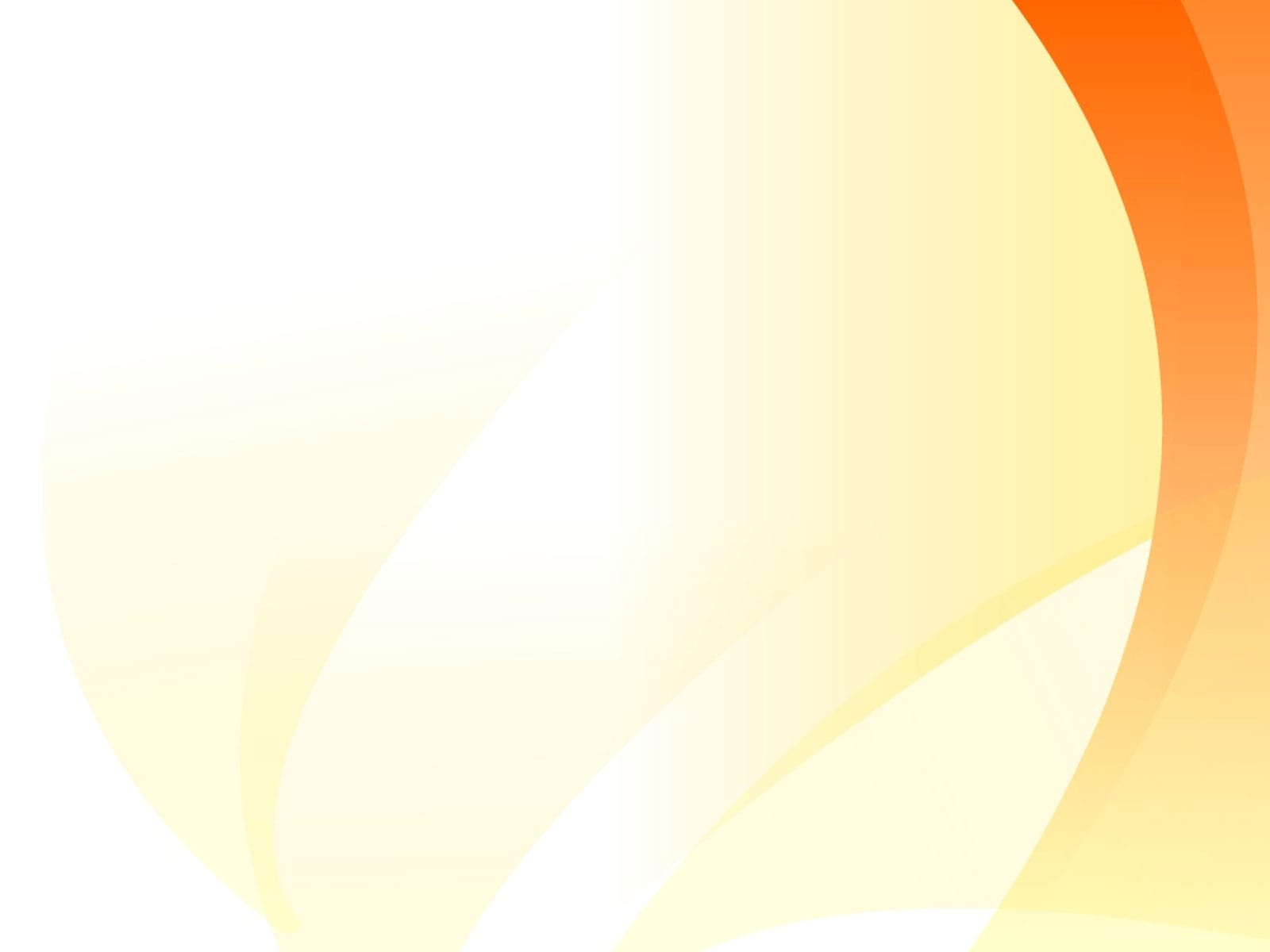 СОСТАВ ИНФОРМАЦИОННЫХ И ТЕХНИЧЕСКИХ СРЕДСТВПоскольку медиатека выполняет широкие функции в информационно-педагогическом обеспечении педагогического коллектива, состав ее информационных и технических средств должен быть разнообразен.
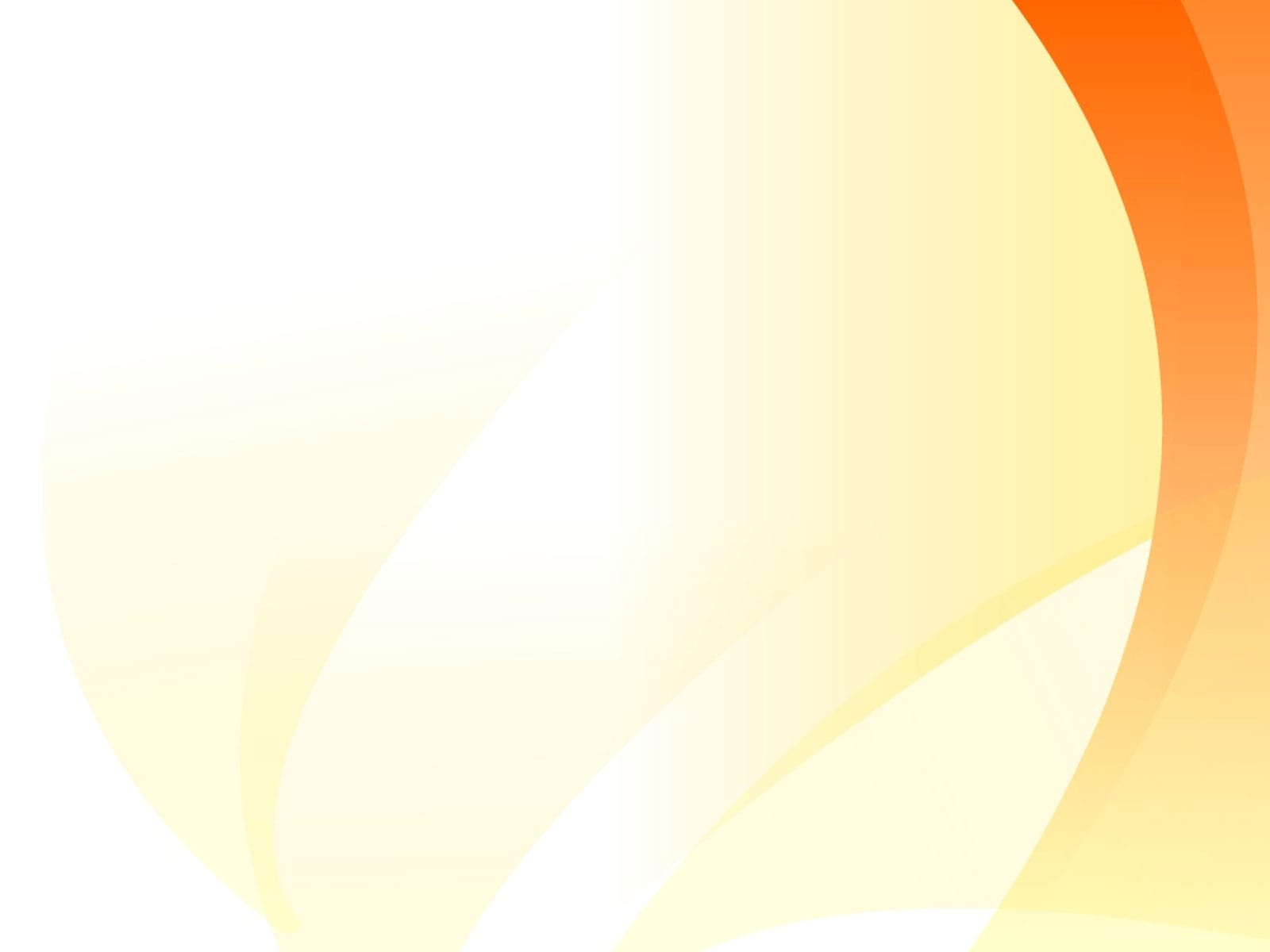 СТРУКТУРА ОНЛАЙН-МЕДИАТЕКИ
1.Официальные государственные сайты.
2.Сайты документоведения, руководящей и методической работы.
3.Сайты структур безопасности.
4.Сайты для педагогов.
— социальные сети работников образования;
— педагогические библиотеки;
— развивающее видео.
	Сайты для родителей.
— сайты о воспитании;
— сайты юридической поддержки материнства и детства;
— онлайн - библиотеки;
— развивающее аудио, видео.
	Сайты для онлайн -  работы с детьми.
— сайты - развивалки;
— видеоуроки; развивающие мультфильмы, фильмы.
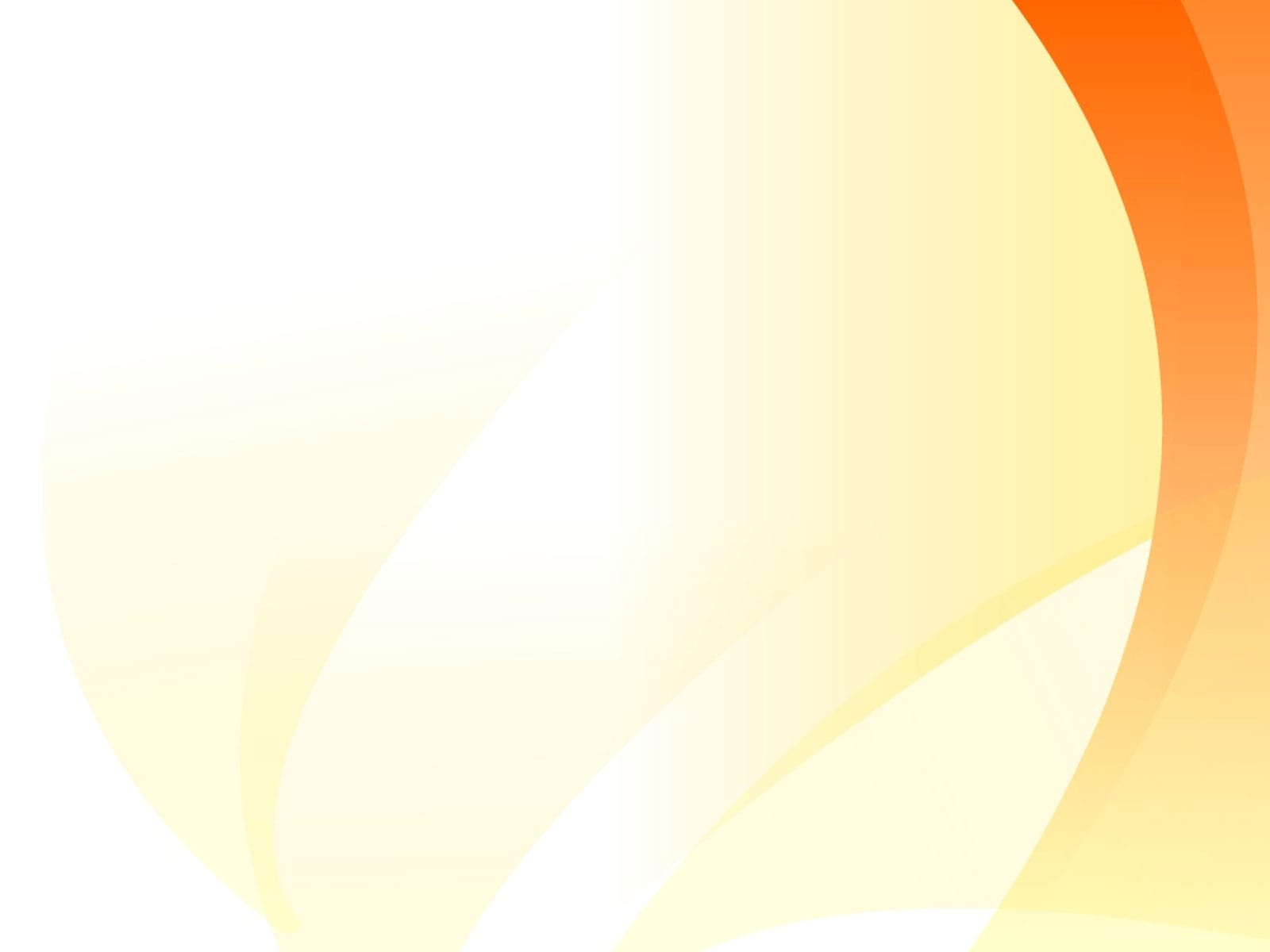 ОФОРМЛЕНИЕ ОНЛАЙН-МЕДИАТЕКИ
Список  электронных образовательных ресурсов для
 педагогов и родителей
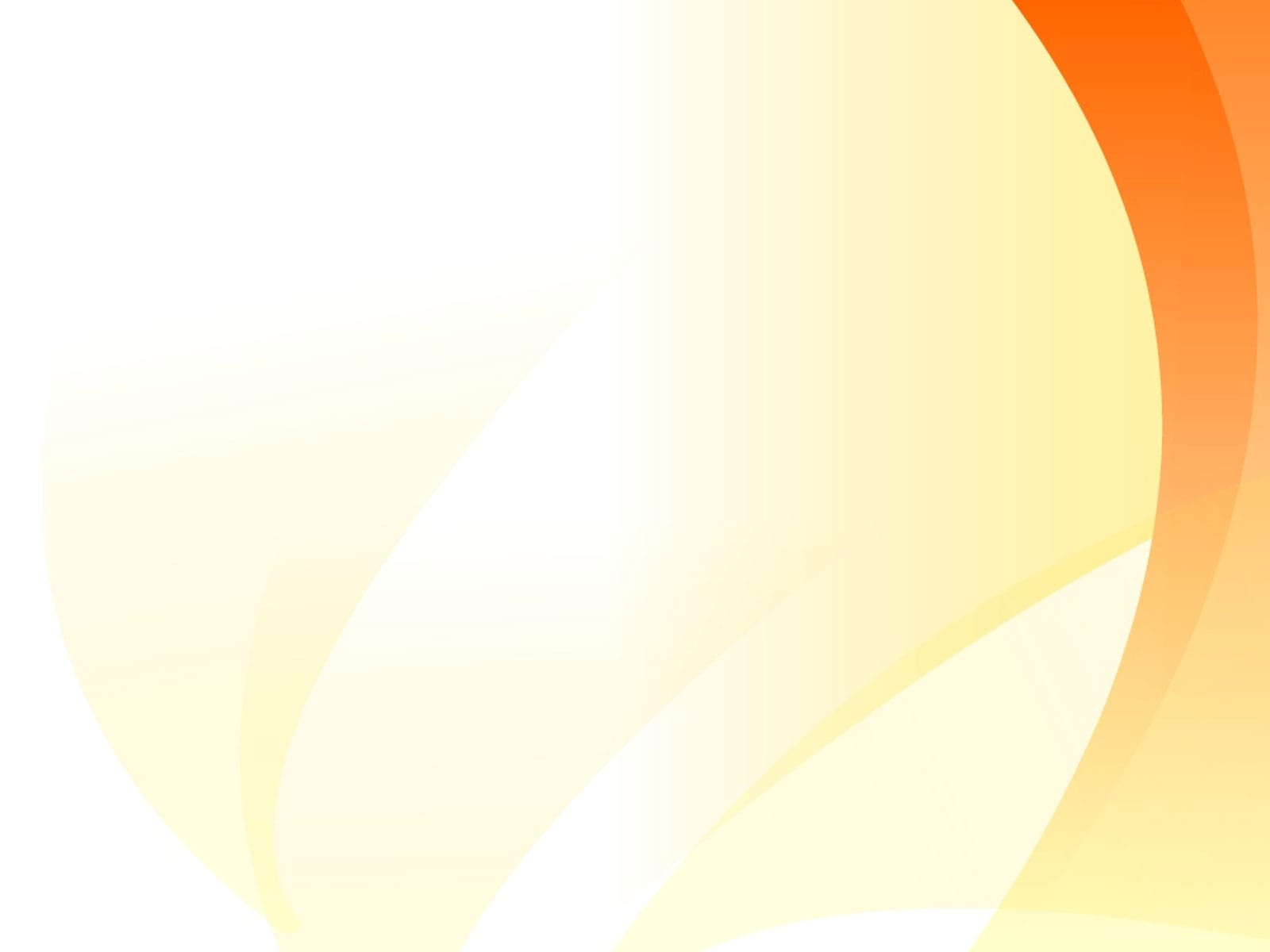 ОФОРМЛЕНИЕ ОНЛАЙН-МЕДИАТЕКИ
Список  электронных образовательных ресурсов для
 родителей  и  обучающихся (воспитанников)
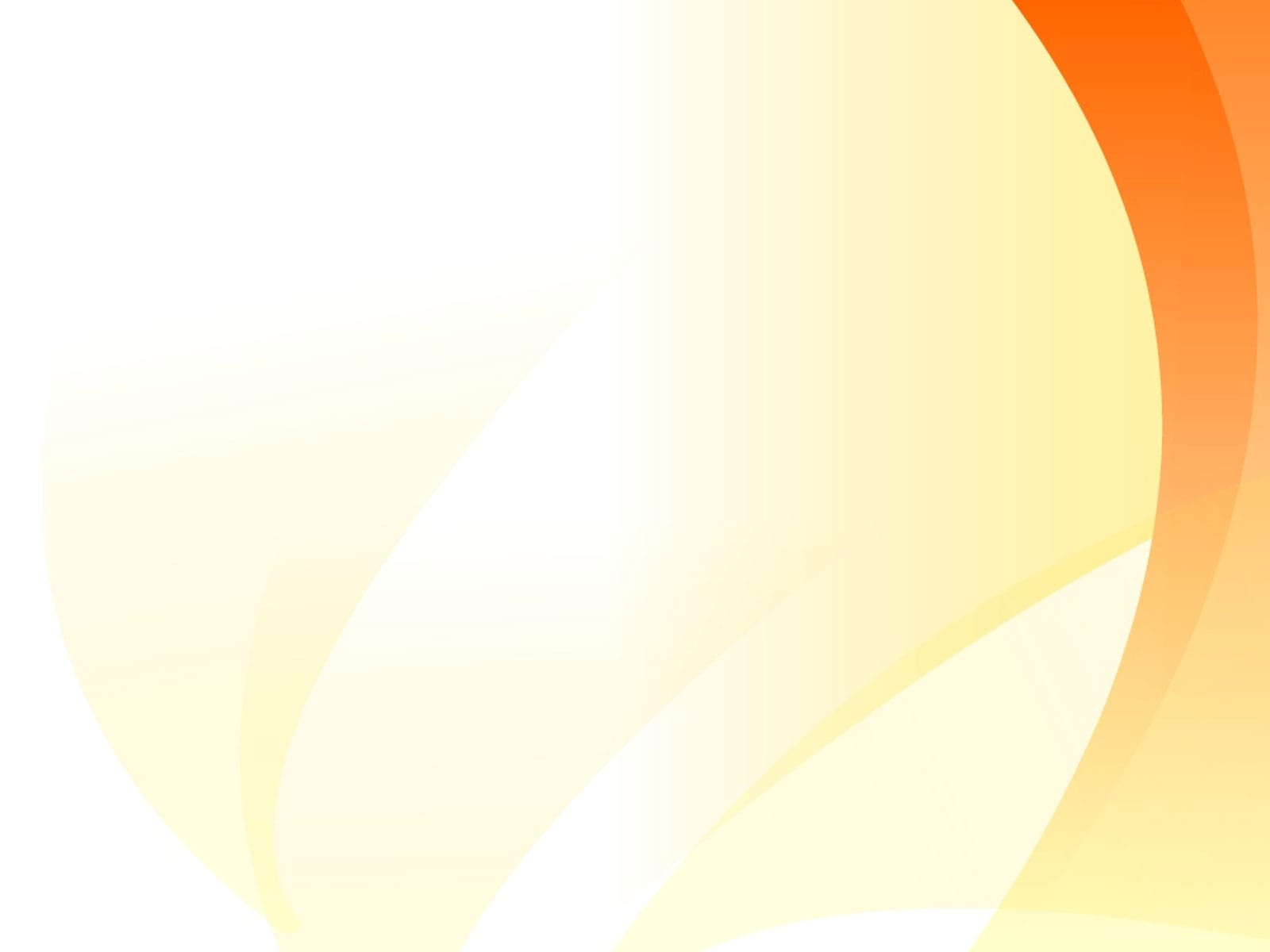 ЗАКЛЮЧЕНИЕТаким образом, медиатека удовлетворяет потребности педагогического коллектива, воспитанников, родителей (законных представителей), в оперативном предоставлении педагогической информации, сведений об образовательном процессе ДОУ, каталогов методических информационных материалов, баз данных, нормативно-правовых документов, внедрения форм дистанционного обучения и новых информационных технологий, цифровых образовательных ресурсов и использования глобальных сетей Интернета.